Simplifying New Zealand qualifications and other credentials
This webinar will commence soon
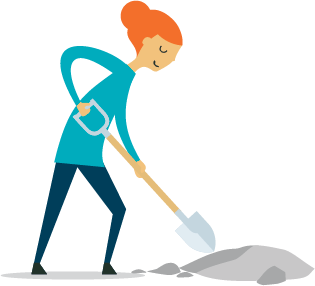 Agenda
Welcome and opening karakia
Presentation (proposals, feedback and decisions)
Questions 
Closing and karakia
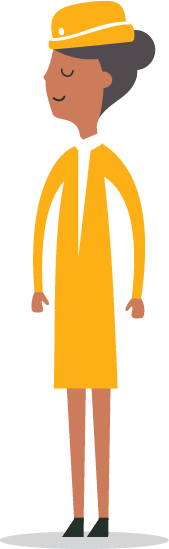 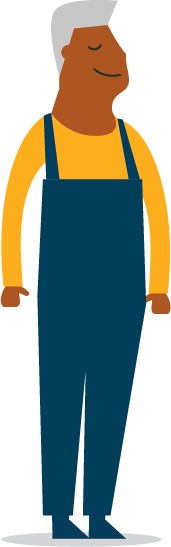 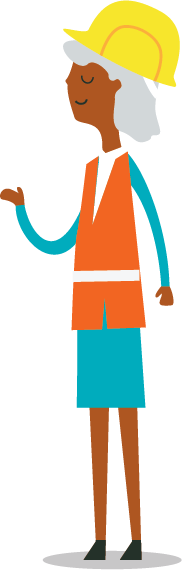 We will pause periodically for questions during the session today.

To ask a question in writing, please use the Q & A function at the bottom of your screen. We will either respond in writing during the presentation or verbally ask it on your behalf during question time.

To ask a question verbally, please raise your hand using the “raising your hand” icon at the bottom of your screen. We can then invite you to speak during question time.
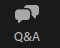 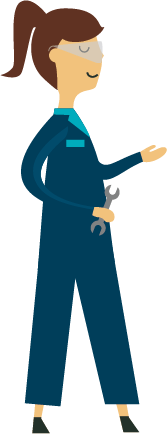 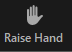 Reform of vocational education qualifications and credentials
Ngā whakatau| The decisions
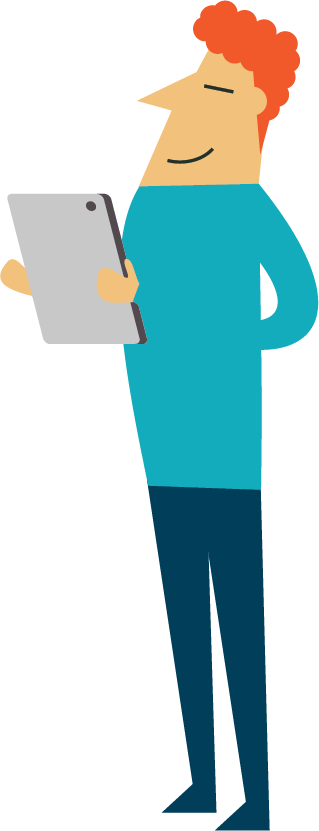 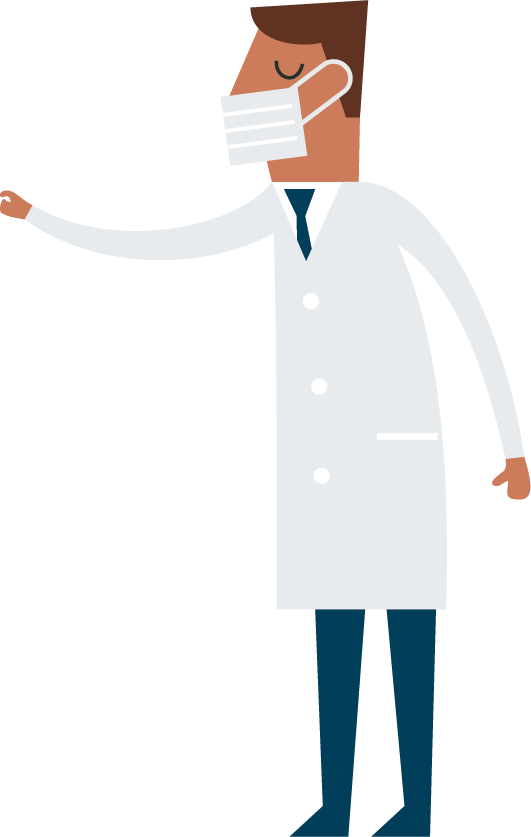 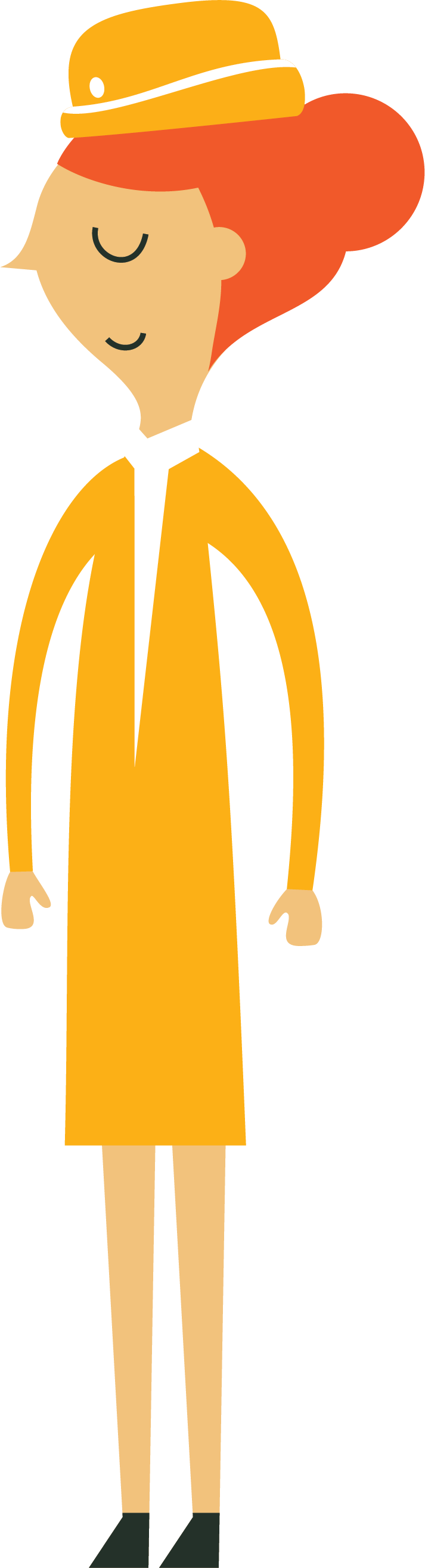 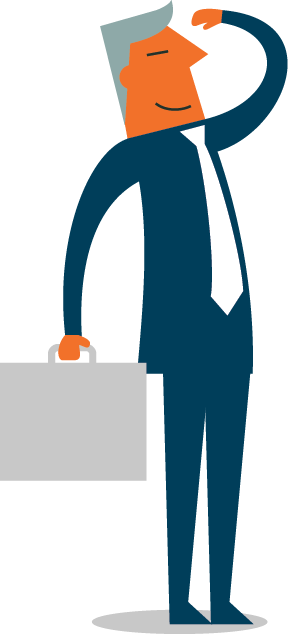 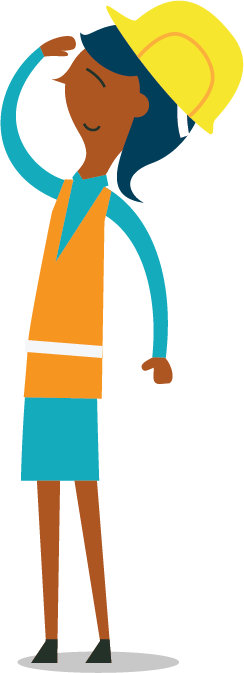 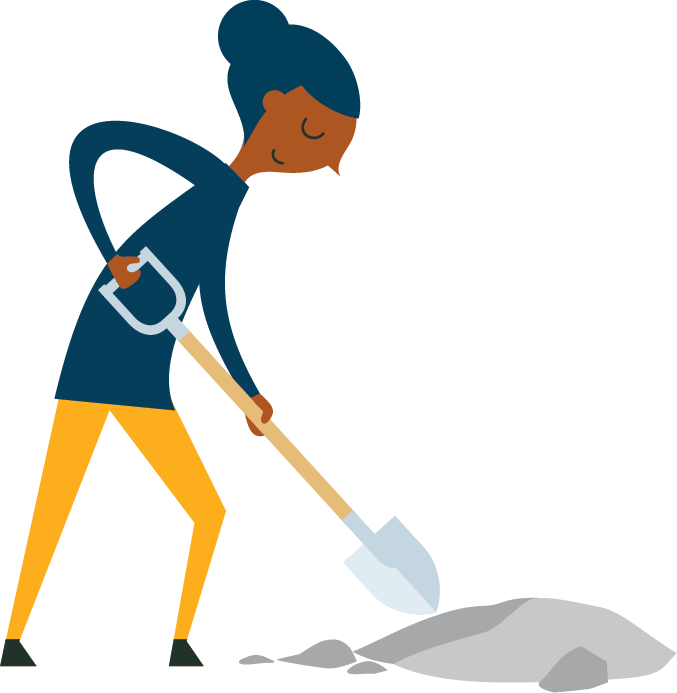 Te whānuitanga o tēnei huihuinga Session overview
Welcome and opening karakia
Presentation (proposals, feedback and decisions)
Questions to clarify
Wrap up and closing karakia
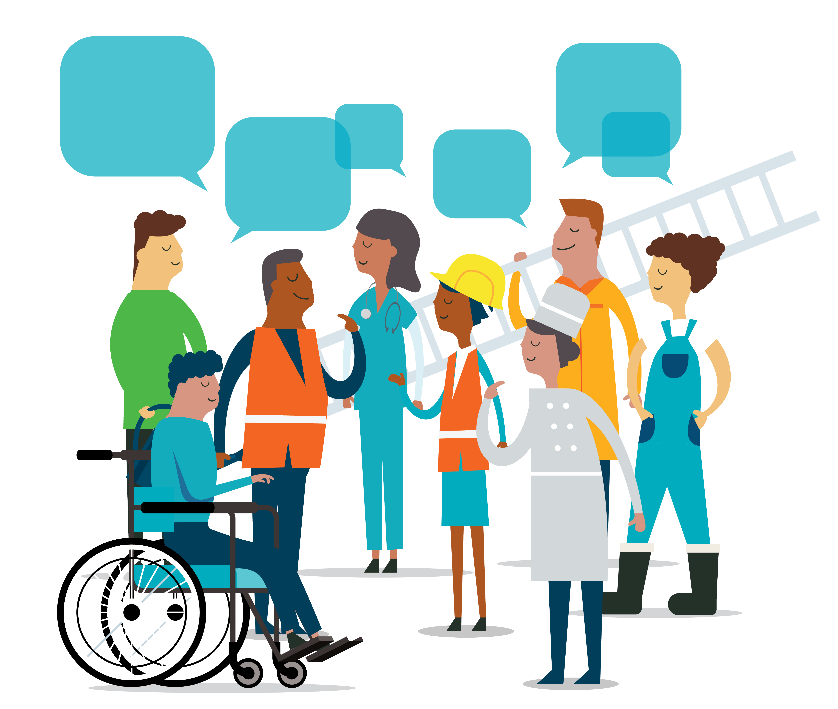 Vision for RoVE
Delivers to the unique needs of all learners, including those who have been traditionally underserved.

Be relevant to the changing needs of employers.

Be collaborative, innovative  and sustainable for all regions of New Zealand.

Uphold and enhance Māori crown partnerships.
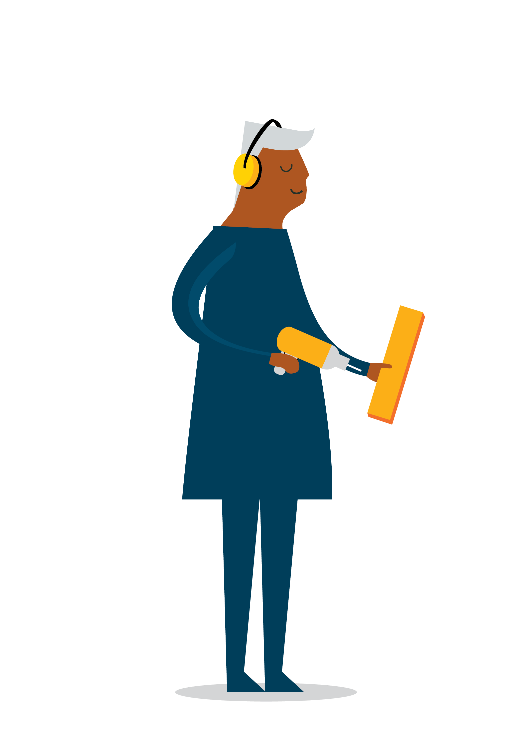 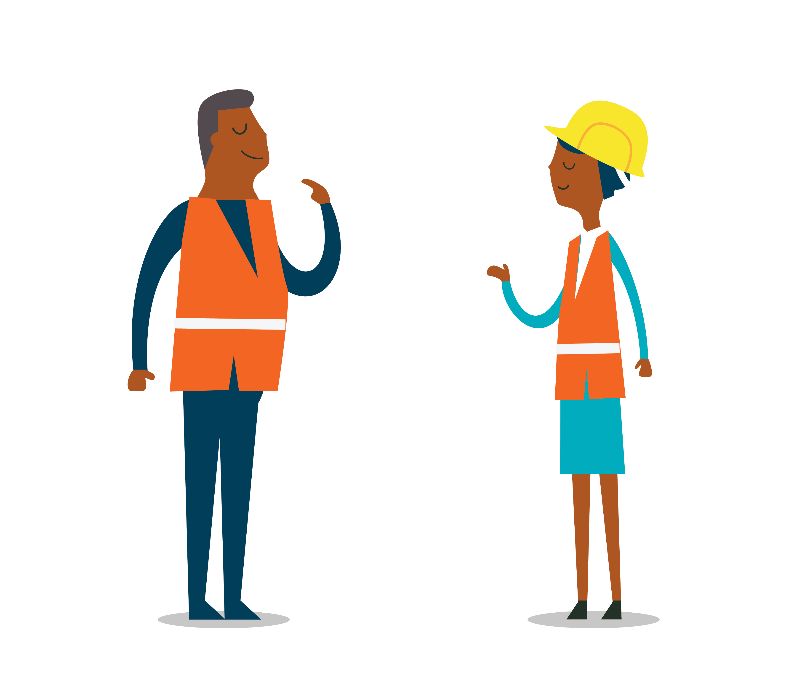 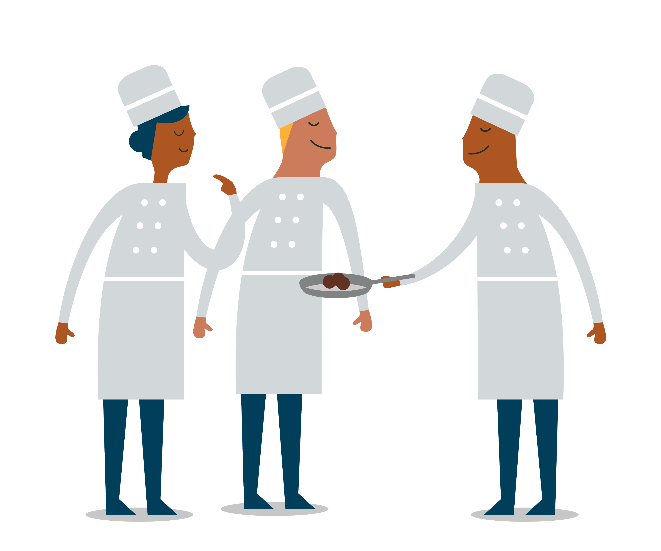 Design of the qualifications system to support RoVE outcomes
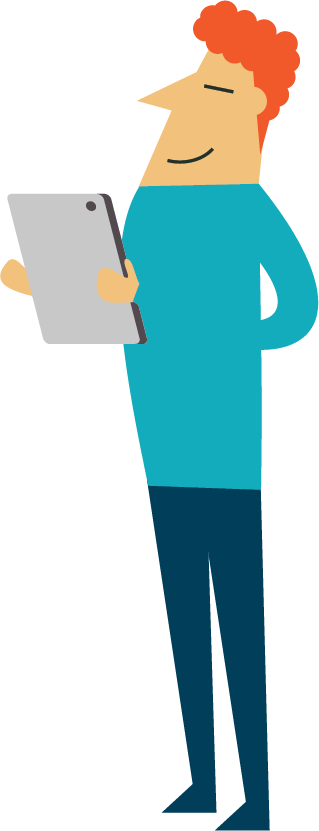 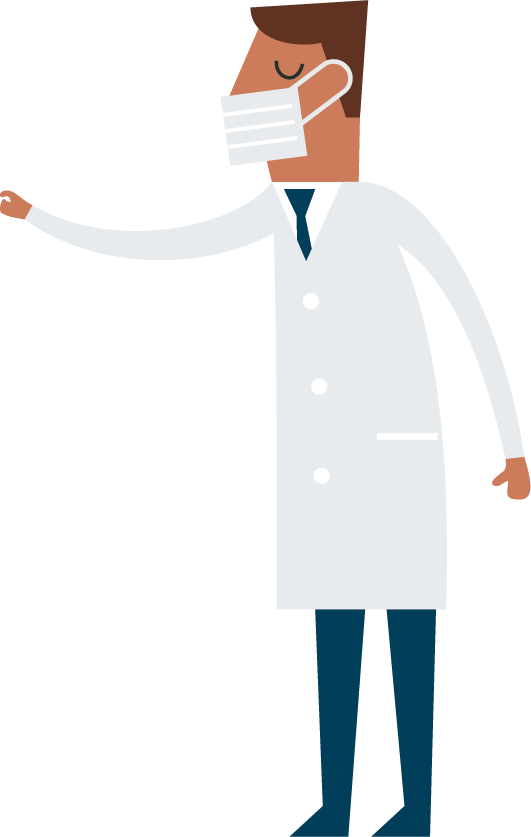 He aha tā mātau mahi 
What we did
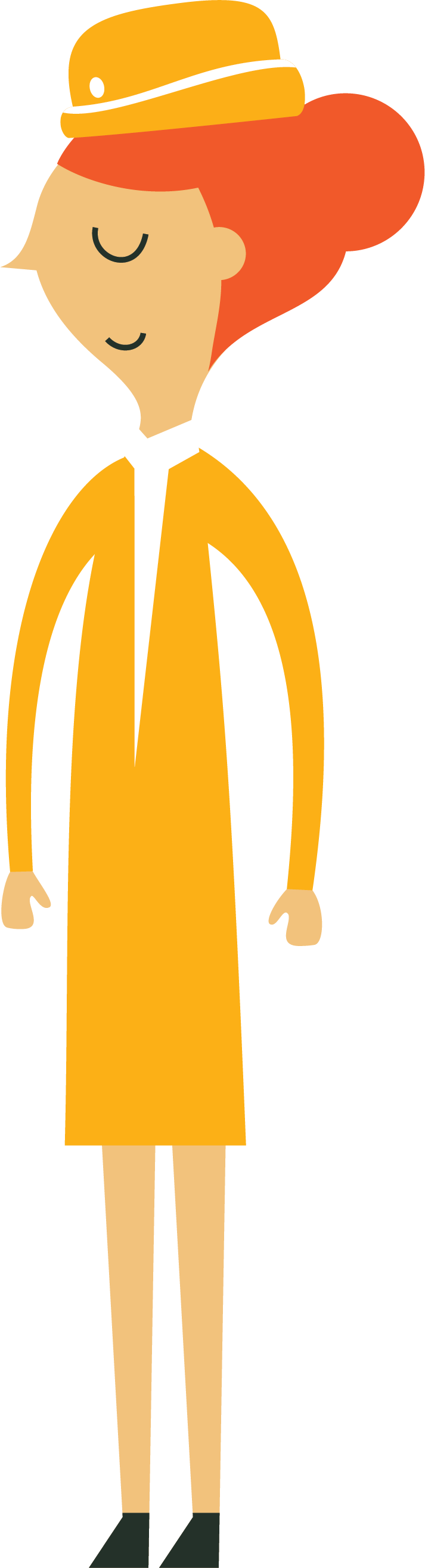 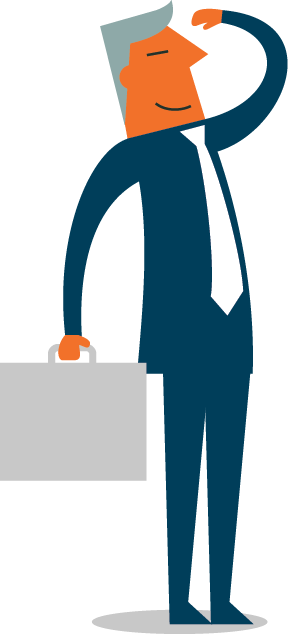 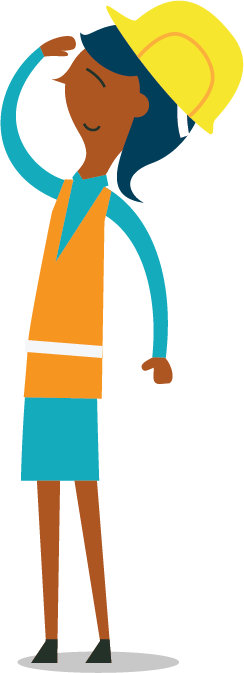 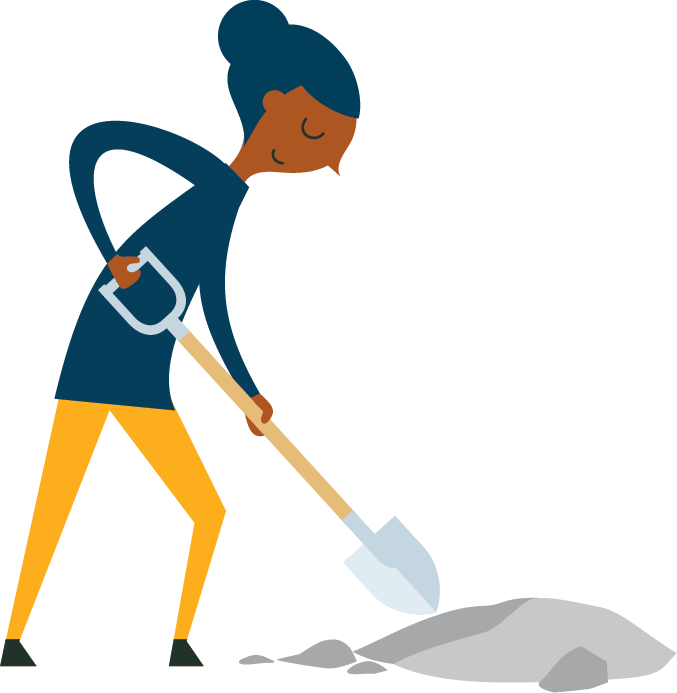 Timeline of the consultation
16 Jun - Aug
27 Apr 2021  –  
Jun 2021
Mar 2020  – Mar 2021
16 Jun 
2021
14 Sept
2021
Oct 2019 – Dec 2020
Engagement
2 significant full day workshops in March and July
 
Remainder of 2020 engagement with over 300 stakeholders including Māori partners and students/trainees

Extensive pre-consultation with targeted stakeholders
Consultation
49 meetings
4 iwi and Māori partners and stakeholders
11 information sessions (329 participants)
4 iwi and Māori sessions
4 general sessions
1 Pasifika session
1 Disability session
1 Subsidiaries
4 industry bodies meetings
3 workshops - iEBs and other sector staff
Consultation closing emails to 1307 stakeholders
Analysis to summarise feedback and prepare advice for the Minister
Feedback received

428 responses
353 – online survey
75 written submissions
Decisions announced
NZQA considers high level options to ensure qualification’s system supports the intent of RoVE
Who we heard from
A full list of organisational responses is included in Summary of feedback: Appendix 1
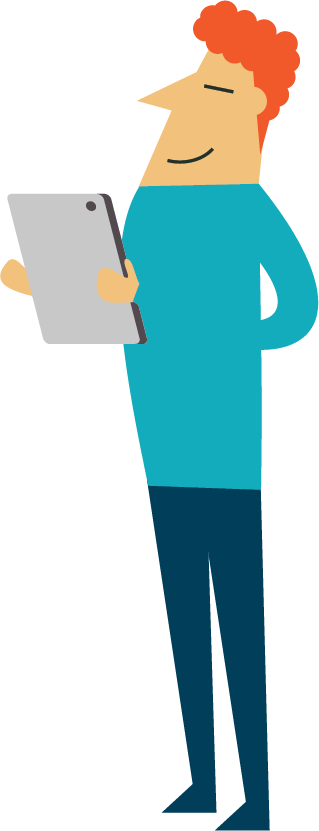 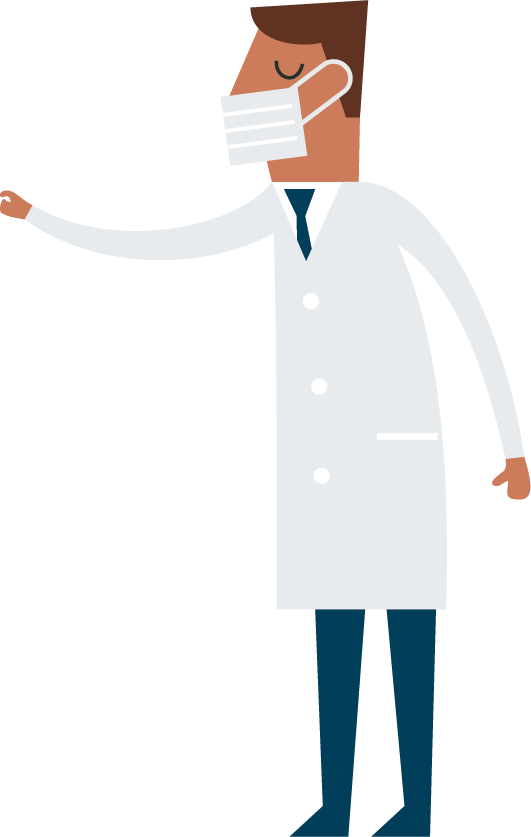 Ko ā mātou tono 
Our proposals
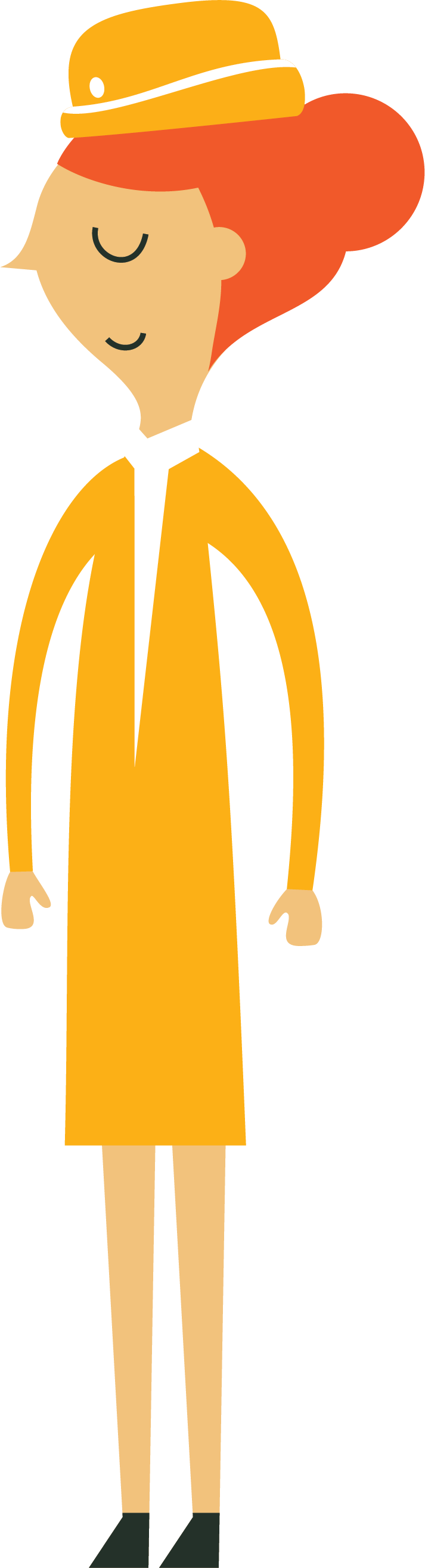 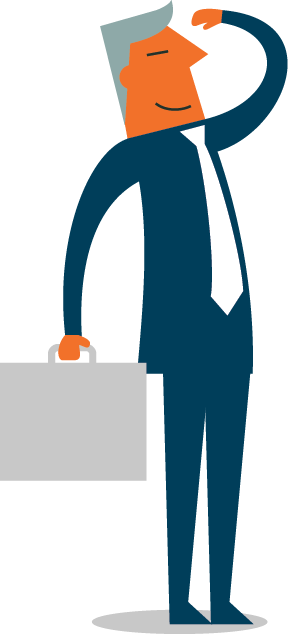 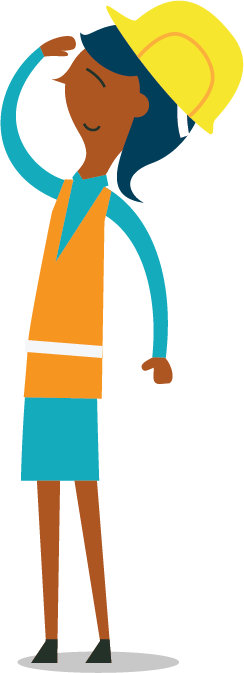 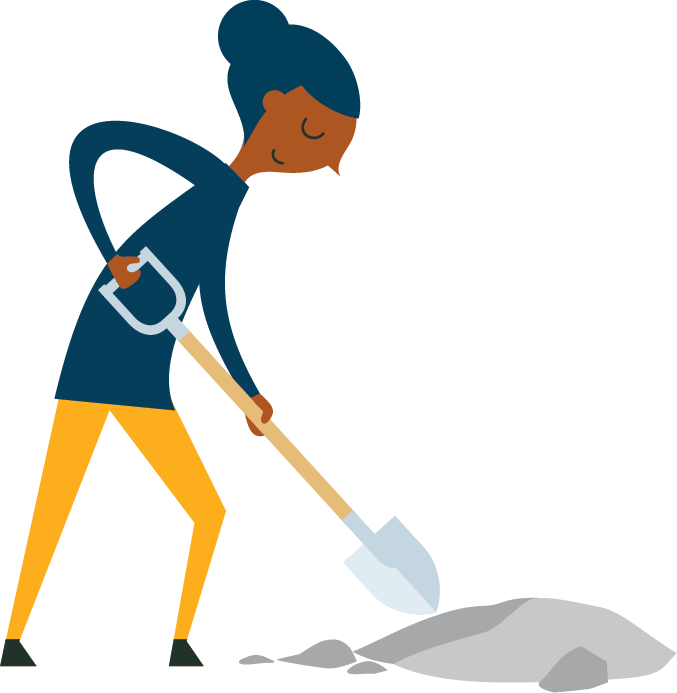 Ko ā mātou tono | Our proposals
Three proposals were consulted on
Proposal 1 
Ensure vocational qualifications meet the needs of students and employers. 
Two options were explored:
Option 1A: qualifications and their components are delivered as currently outlined in the Education and Training Act 2020, or
Option 1B: further simplification of the qualifications system by replacing training packages and programmes with a ‘national curriculum’.
Proposal 2 
Replace training schemes with micro-credentials.
Proposal 3 
Enable Workforce Development Councils (WDCs) to develop micro-credentials for providers to deliver.
The proposals are detailed on page 9 of  Summary of feedback
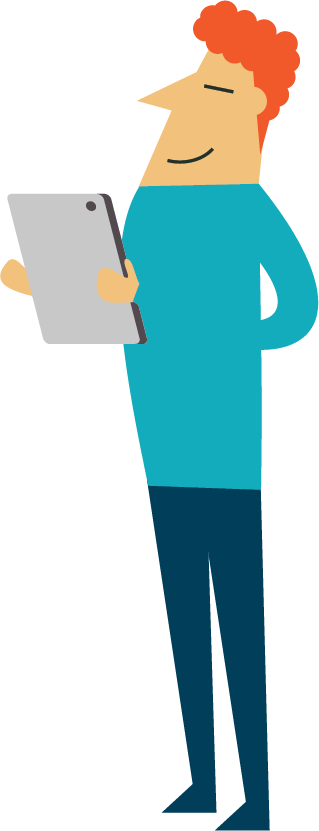 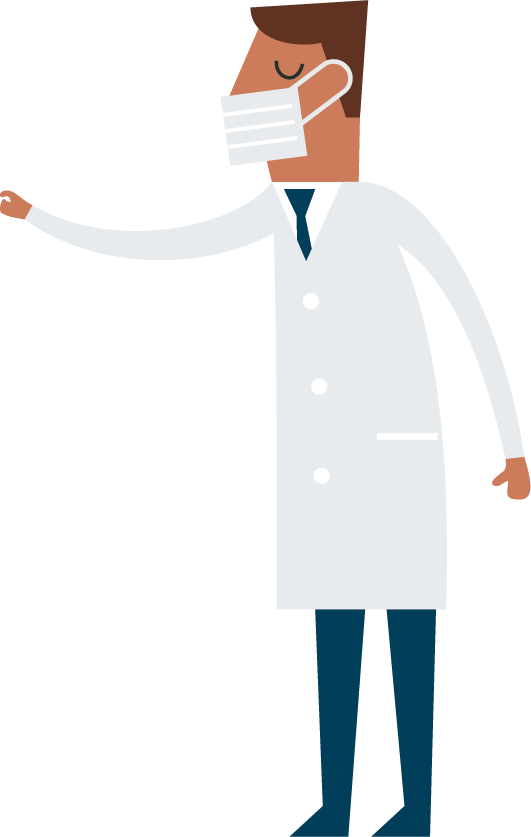 He aha tō mātou i rongo ai What we heard
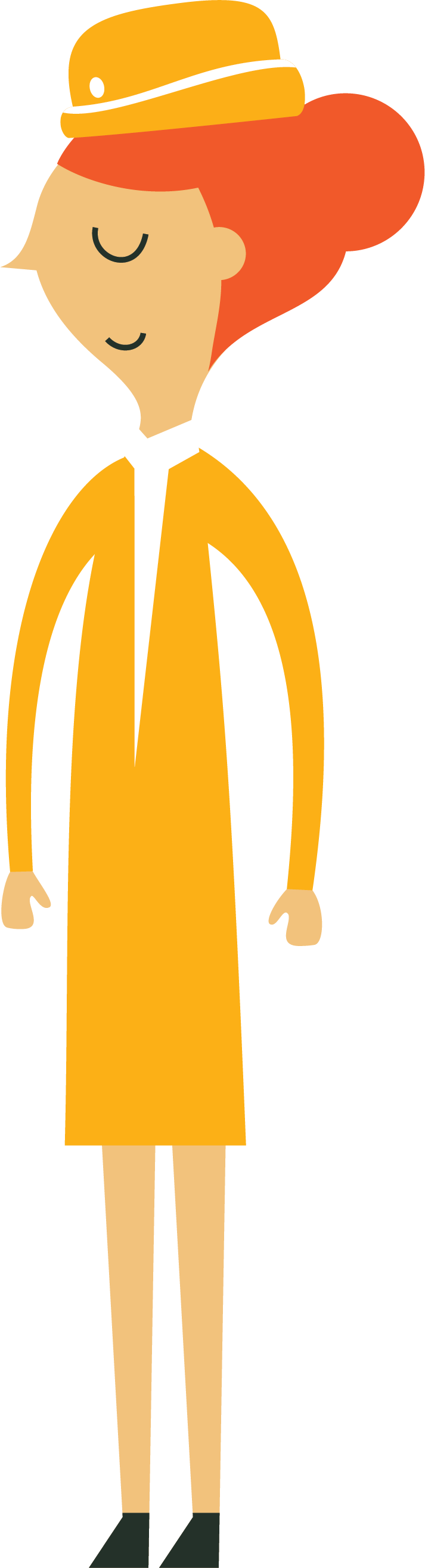 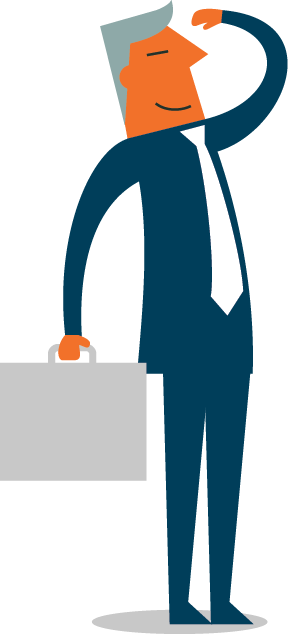 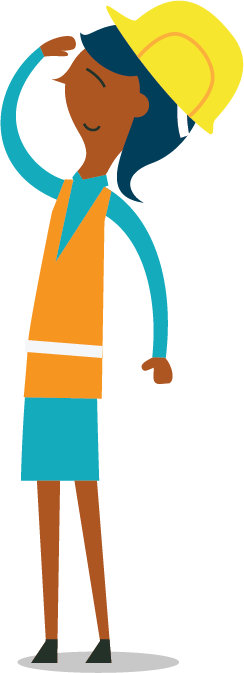 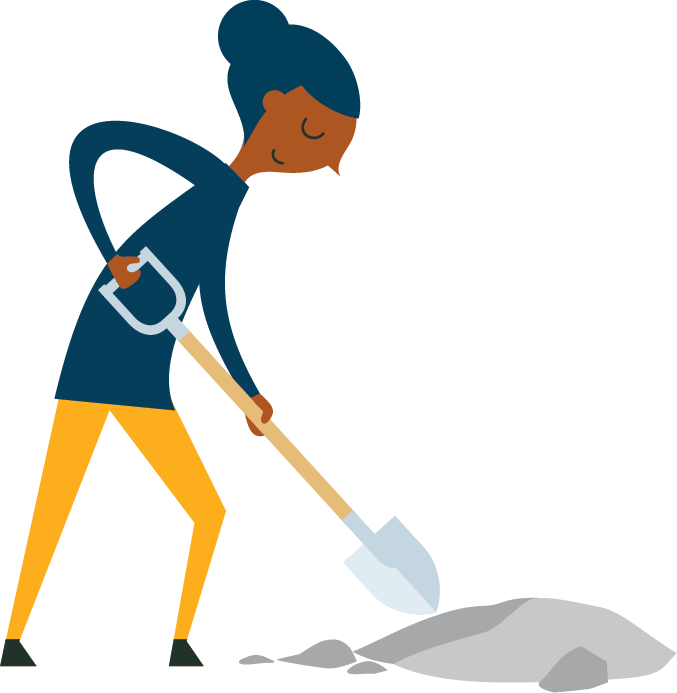 Proposal 1:  What support did the options get?Of the 428 submissions, 396 responded to Proposal 1
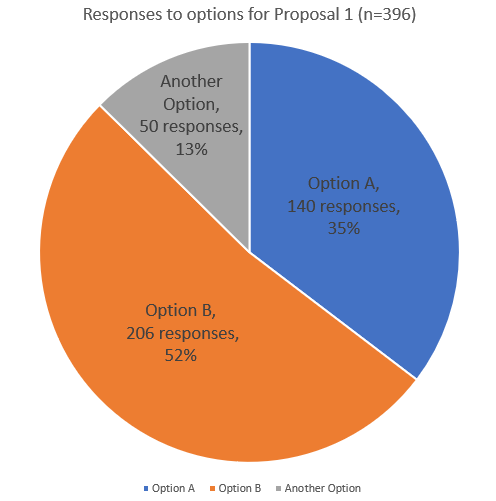 The full summary of feedback received for Proposal 1 is found on pages 11 -17  Summary of feedback
Themes in support of the options for proposal 1
In support of Option A
Less change at a time of significant change
Retains ability of WDCs to endorse individual programmes
Gives iwi and industry a strong voice in the system
Supports flexibility to industry needs/needs of the labour market, designing programmes to suit
Supports some sectors better than a national curriculum (e.g. creative sector - dance, film, the arts, etc) 

In support of Option B
Consistency of skills across learners and resulting benefit for industry
National curriculum simpler than products in Option A
Would facilitate collaboration between WDCs and providers
Enable transition for learners between providers and modes of delivery
Would enable the inclusion of mātauranga Māori across the curriculum in a consistent manner
Concerns about the options for proposal 1
Concerns about Option A
Too much duplication in the system currently
Too much fragmentation, different teaching style, different assessment
Could introduce delay in getting programme approval
Too similar to the current model so will not result in the changes needed
Does not address workforce knowledge and skills required in some sectors e.g. mental health, addiction

Concerns about Option B
Some concern about loss of endorsement function for WDCs / while others felt it gave too much power to WDCs
Cost of developing national curriculum / lack of academic capability and curriculum leads in WDCs
Less flexibility and responsiveness for some sectors (creative/hospitality) and weakened regional variation
Well suited to ‘trades’ industries but inflexible to accommodate other industries
Too much additional change at a time when there is already change.
Proposal 2:  
Replacing training schemes with micro-credentials
Reasons for supporting this proposal
The simplicity
Smaller packages of learning more accessible for learners
Help industry to navigate possible options
Lead to greater flexibility and would support learners to upskill through enhanced opportunities for professional development

Reasons for not supporting this proposal
Not clear how will be used in some skilled industries
Concerned it will increase costs/workload
Concerned about the transition process
Want the status quo – both training schemes and micro-credentials

It was also noted that English language does not fit well with either micro-credentials or training schemes.
The feedback
193 submissions on this proposal

65% support this
23% do not support this
12% no view or unclear view
The full summary of feedback received for Proposal 2 is found on pages 18 -19 Summary of feedback
Proposal 3:  Enabling micro-credentials to be developed by WDCs for providers to deliver
Reasons for supporting this proposal
Ensure industry needs are met
Remove duplication
Streamline and help reduce cost for providers
Faster response to industry need

Many who supported the proposal said it was conditional on providers also being able to develop micro-credentials

Reasons for not supporting this proposal
Should be led by providers rather than WDCs
WDC capability in this area
Could be anti-competitive for WDCs to develop micro-credentials if they could hinder the development of provider led micro-credentials
Separating approval and accreditation could lead to proliferation
The feedback
186 submissions on this proposal

69% support this
28% do not support this
3% uncertain
The full summary of feedback received for Proposal 3 is found on pages 20 Summary of feedback
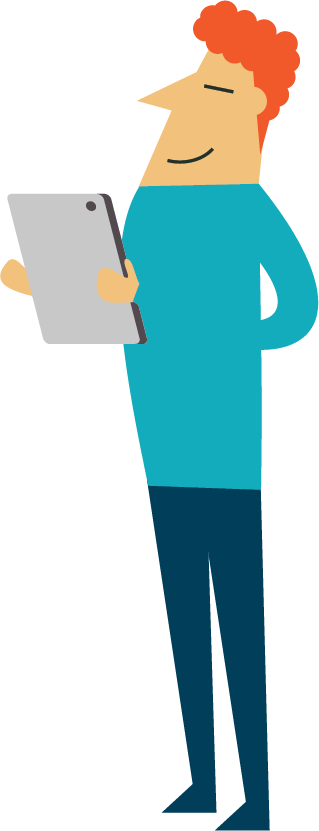 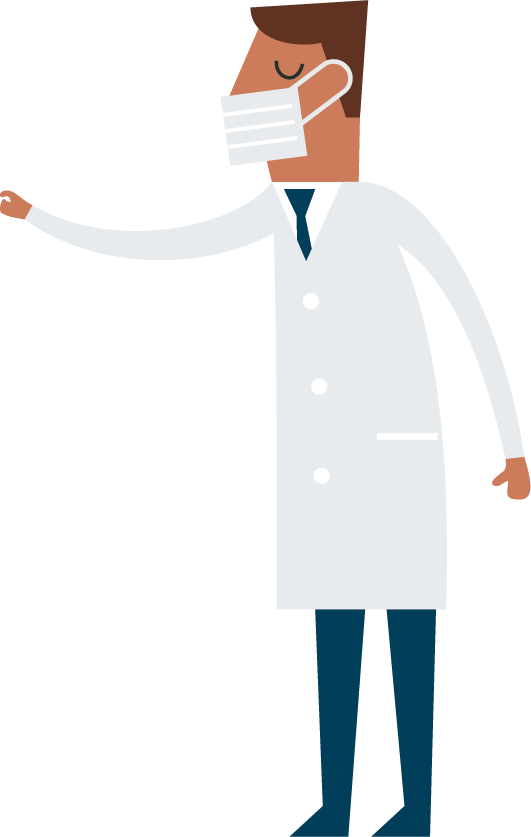 Ngā whakatau
The decisions
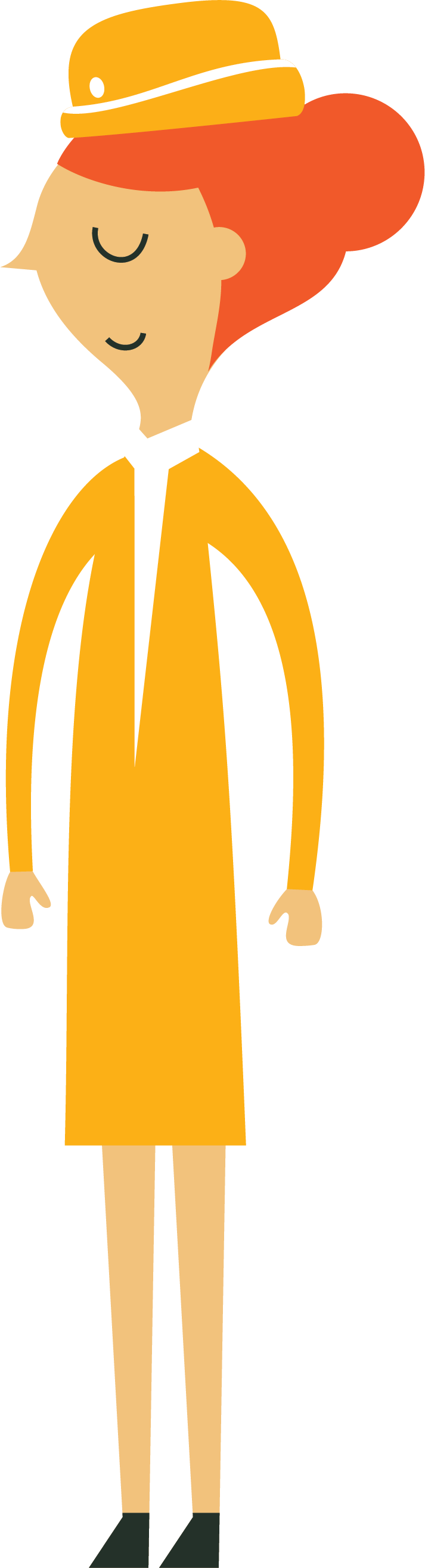 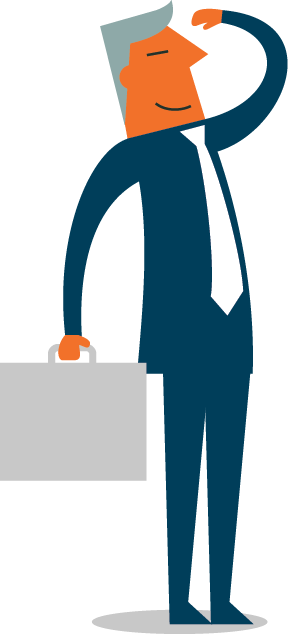 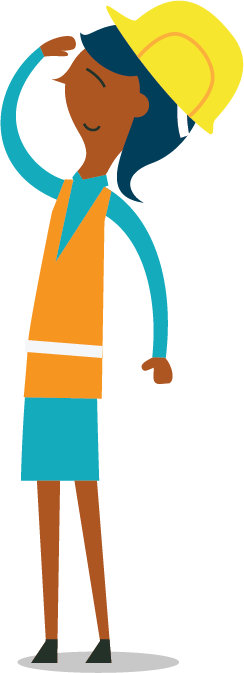 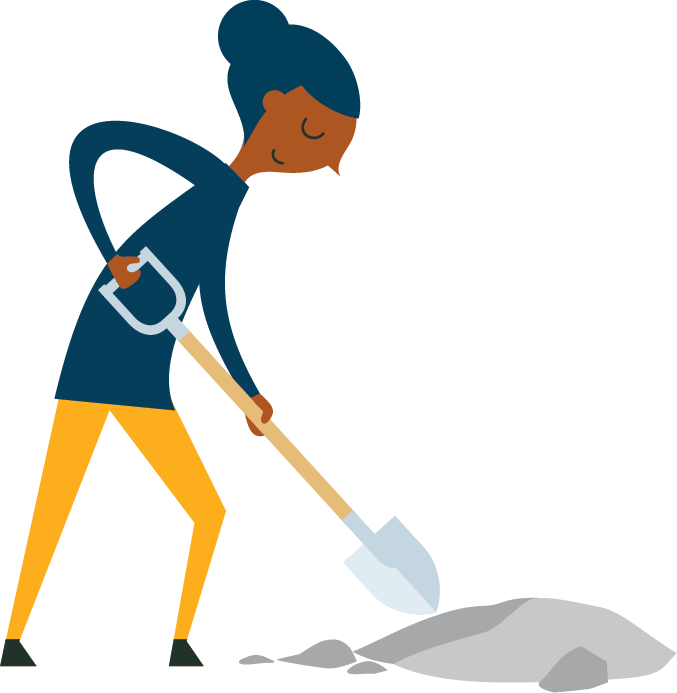 Qualifications
Qualifications (and the associated skill standards) will continue to set out a clear pathway to the level of knowledge, skills and attributes that learners will have achieved upon graduation.
Enablers:
WDCs (and others) develop qualifications in collaboration with industry and providers
NZQA approves and lists the qualification on the NZQF
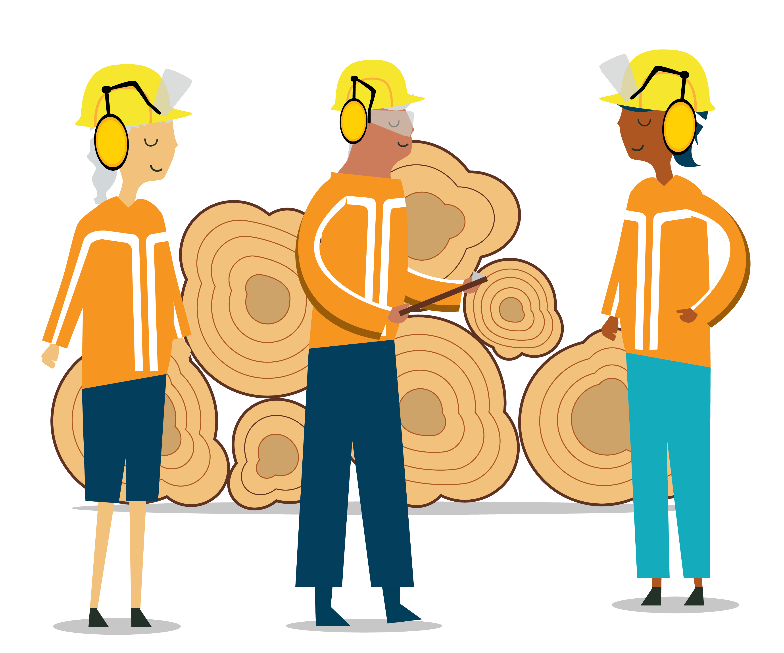 Next steps
This is currently provided for the Education and Training Act 2020
Effective from October 2021 when WDCs established
Simplifying New Zealand qualifications and other credentials - decisions  
What will the education products be:
Proposed changes: ‘National curriculum’ (working title) or multiple programmes
Key points:
WDCs can determine – qualification by qualification – whether to enable multiple programmes against the New Zealand qualification or to use a ‘national curriculum’. 
WDCs and other standard setting bodies (SSB) will facilitate the collaborative development of a ‘national curriculum’ that reflects the practical needs of industry and the critical perspectives of educators.
Where a ‘national curriculum’ exists it must be used by all providers offering that qualification.
A ‘national curriculum’ will draw on skill standards for a qualification and provide further context, structure and information to guide a provider’s approach to teaching and assessment.
Next steps
NZQA will work with WDCs on developing an illustrative ‘national curriculum’ for WDCs to consider how a ‘national curriculum’ might fit in their particular context.
Proposed changes: Skill standards
Key points:
The definition of skill standards will be broadened to include learning outcomes.
Skill standards will be developed by WDCs (and SSBs, where appropriate) in collaboration with industry and providers.
Where a skills standard is specified relating to a qualification or micro-credential, all providers must use it including Te Pūkenga, PTEs, and universities, unless the relevant WDC/SSB agrees otherwise (with the exception of wānanga, as already provided for in current legislation).
A skill standard specifies skills and the level of performance in those skills. 
Skill standards will form the building blocks of provider programmes or of any ‘national curriculum’.
Next steps:
NZQA has begun early thinking to inform future engagement with WDCs and others on the definition and design of skill standards. 
We expect substantial progress on this collaborative work in the first half of 2022.
Skill standards
How can you get involved with skill standard development?
What is the future of unit standards in schools?
Both unit standards and achievement standards will continue to count towards all levels of NCEA. 
Skill standards could contribute to the vocational education award.
The design of skill standards will take into account how schools will use those skill standards. 
Over time, skill standards will replace unit standards as the core components of vocational education.
Skill standard development will be led by WDCs (and NZQA for the standards they are responsible for). 
Developing skill standards is one of the many operational processes WDCs will need to develop. 
Over time, more information will be made available by WDCs about engaging with this work.
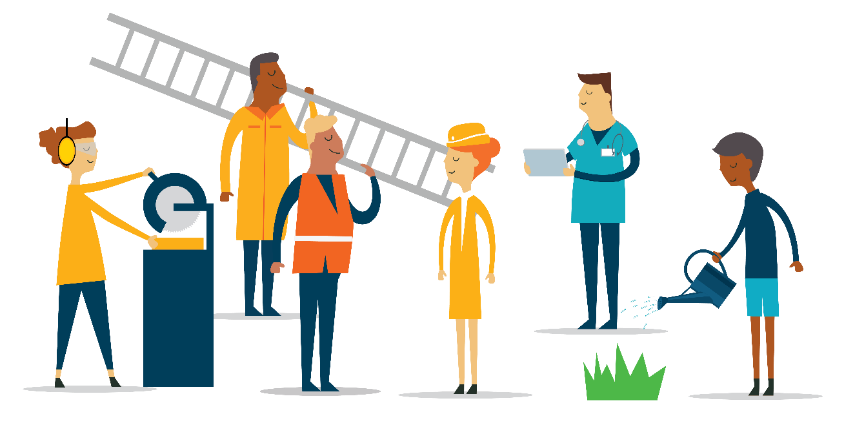 Proposed changes:Micro-credentials and training schemes
Key points:
Micro-credentials can be developed by WDCs and others, which providers can be accredited to deliver.  
Replace the term training schemes with micro-credential.
Add micro-credentials to the NZQF.
Micro-credentials will continue to be approved by NZQA. Providers can seek accreditation to deliver an approved micro-credential.
NZQA expects WDC-developed micro-credentials to be comprised of skill standards.
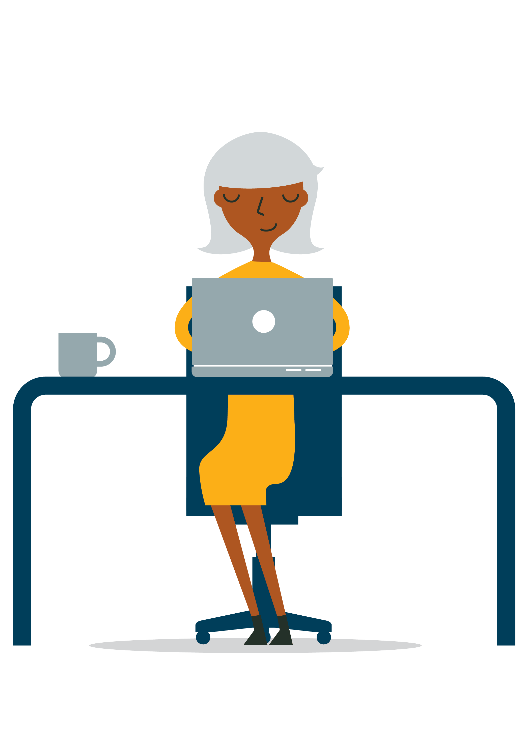 Next steps
NZQA will work with providers on the transition of training schemes to micro-credentials. 
Providers should talk to WDCs before planning to develop a micro-credential within a WDC’s industry coverage.
Other proposed changes
Key points:
Training packages will be removed from the legislation.
The Directory of Assessment Standards (DAS) will be renamed the Directory of Assessment and Skill Standards (DASS).
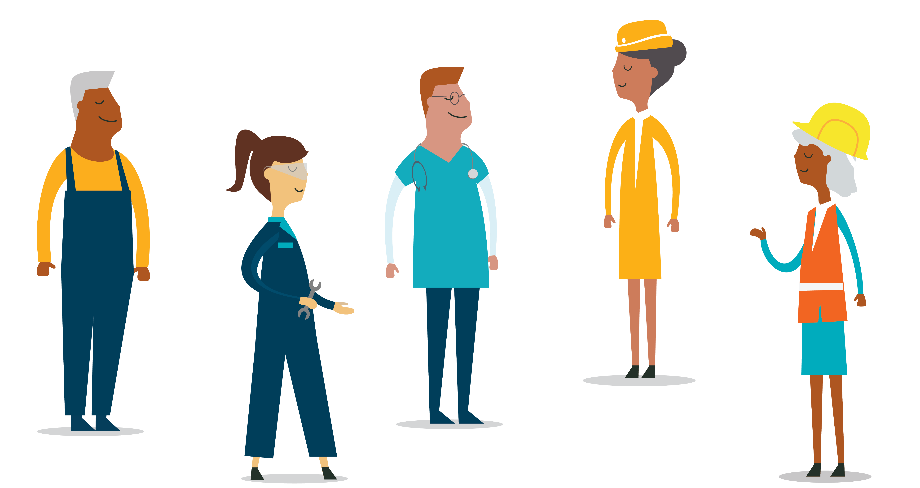 Ngā Pātai
Questions
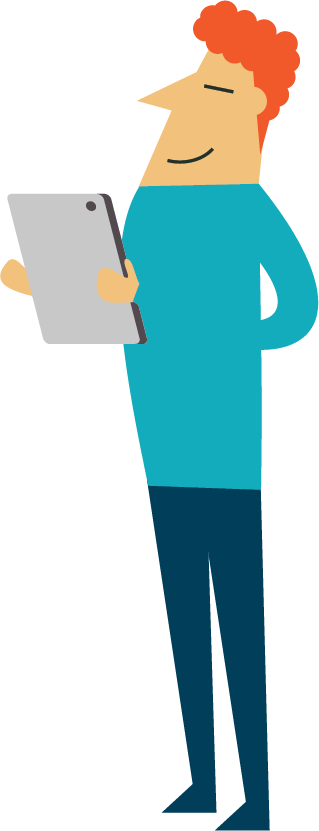 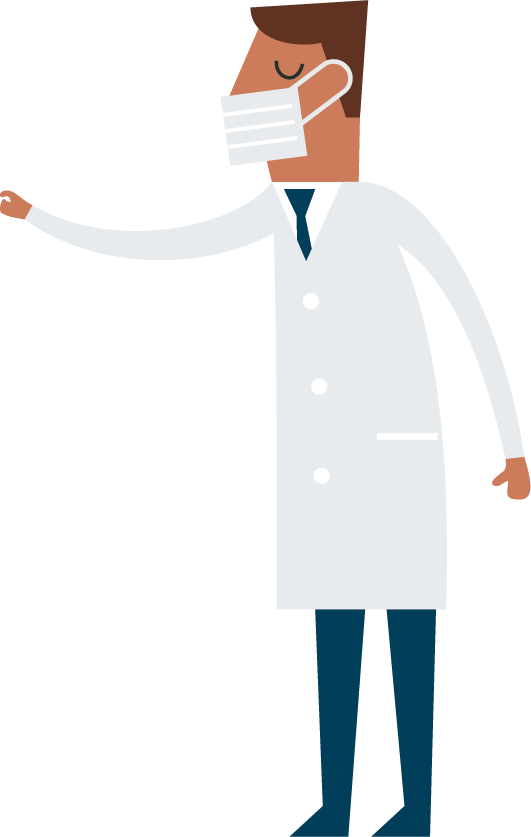 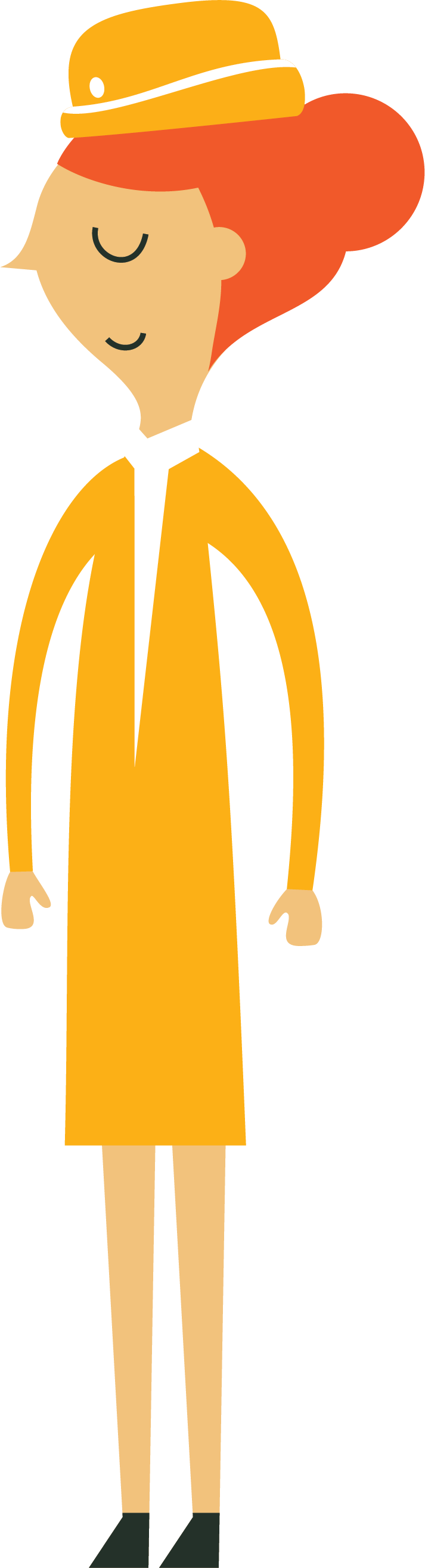 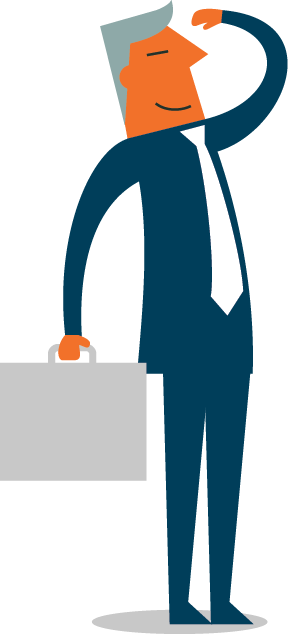 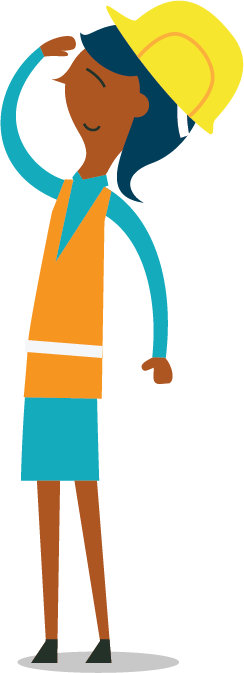 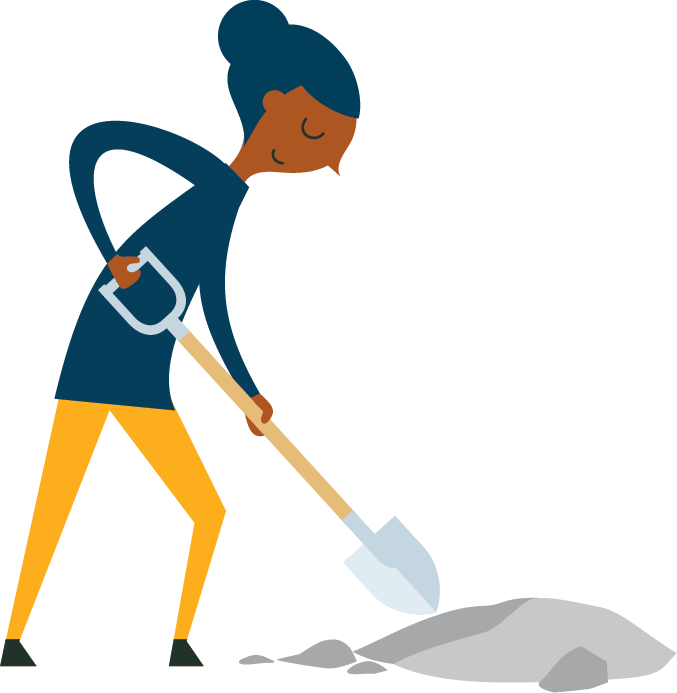 Ngā mahi e whai ake nei| Next steps
A Bill proposing changes to the Education and Training Act 2020 will be introduced to Parliament. 
The Bill will go through several stages, giving MPs and the public the chance to have their say about the proposed changes. 
NZQA will develop the Rules and guidance needed to support any legislative change and will consult on these in 2022, with timing influenced by the legislative process.
Work will begin on the development of skill standards and ‘national curriculum’. 

There will be opportunities for further engagement through these processes.
27 Apr  – 16 Jun 2021
Mid 2022
June
2021
27 Apr  – 16 Jun 2021
Tēnā koe i tō taenga mai ki tēnei huihuinga kōrero
Thank you for attending today’s information session
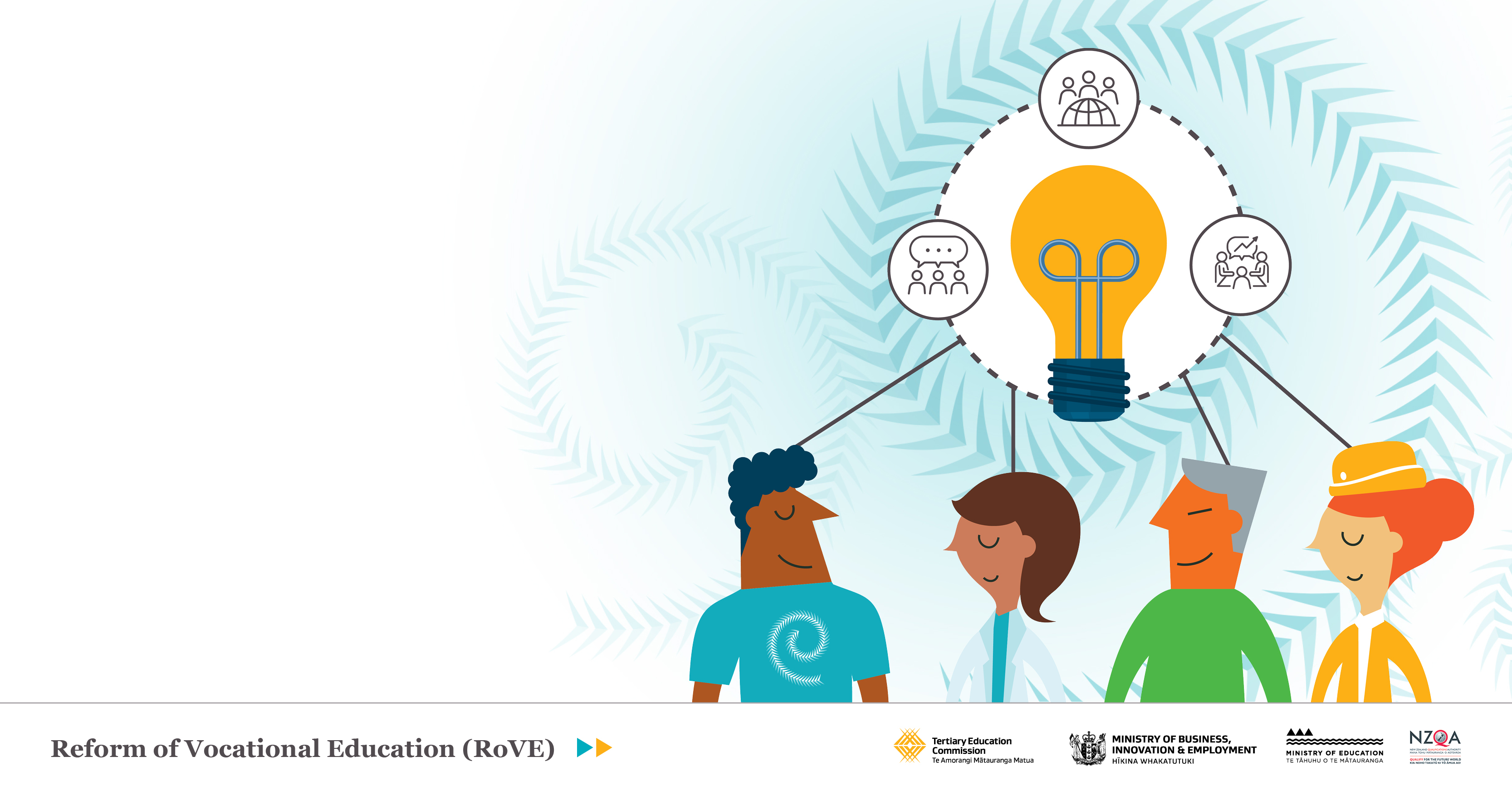 This presentation, Summary of Feedback, qualifications and credentials schema and FAQs can be found here
VQconsult.nzqa.govt.nz

Any further questions email
VQconsult@nzqa.govt.nz
Reform of Vocational Education (RoVE)
Te Pūnaha Mātauranga Ahumahi